Bài 4: LÀM VIỆC THẬT LÀ VUI
Tiết 4
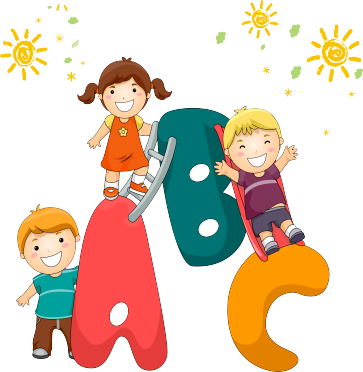 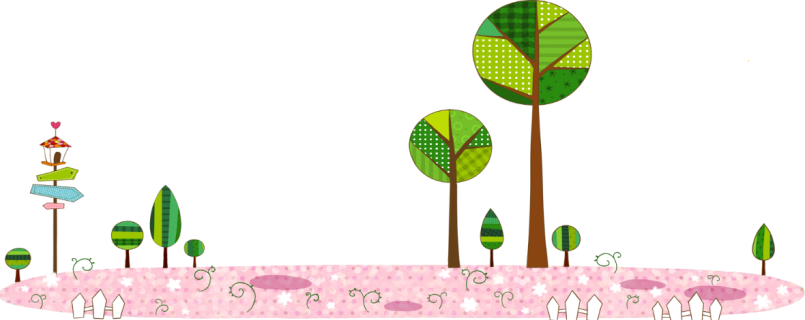 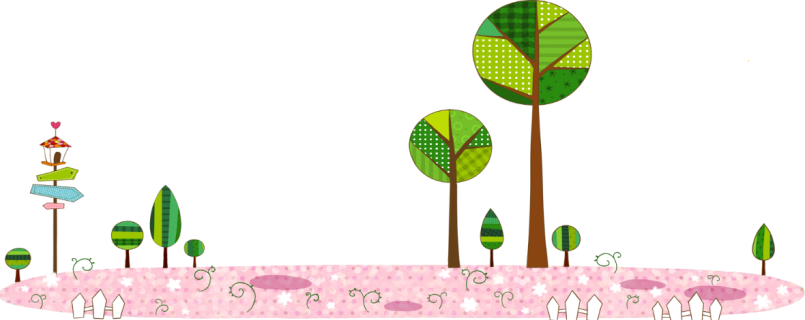 1. Tìm và gọi tên các vật trong tranh.
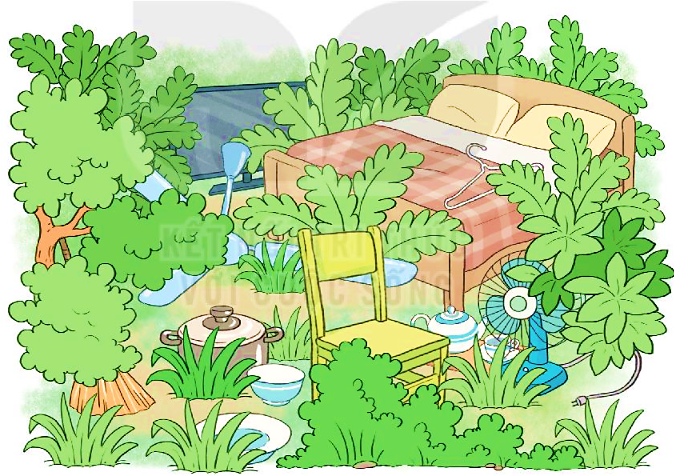 ti vi
gối
quạt trần
giường
mắc áo
quạt điện
ghế
ấm
nồi
chổi
chén
đĩa
bát
2. Tìm 3 – 5 từ ngữ chỉ hoạt động gắn với các vật trong tranh ở bài tập 1.
3. Đặt một câu nói về việc em làm ở nhà.
M: Em quét nhà.
M: chổi – quét nhà
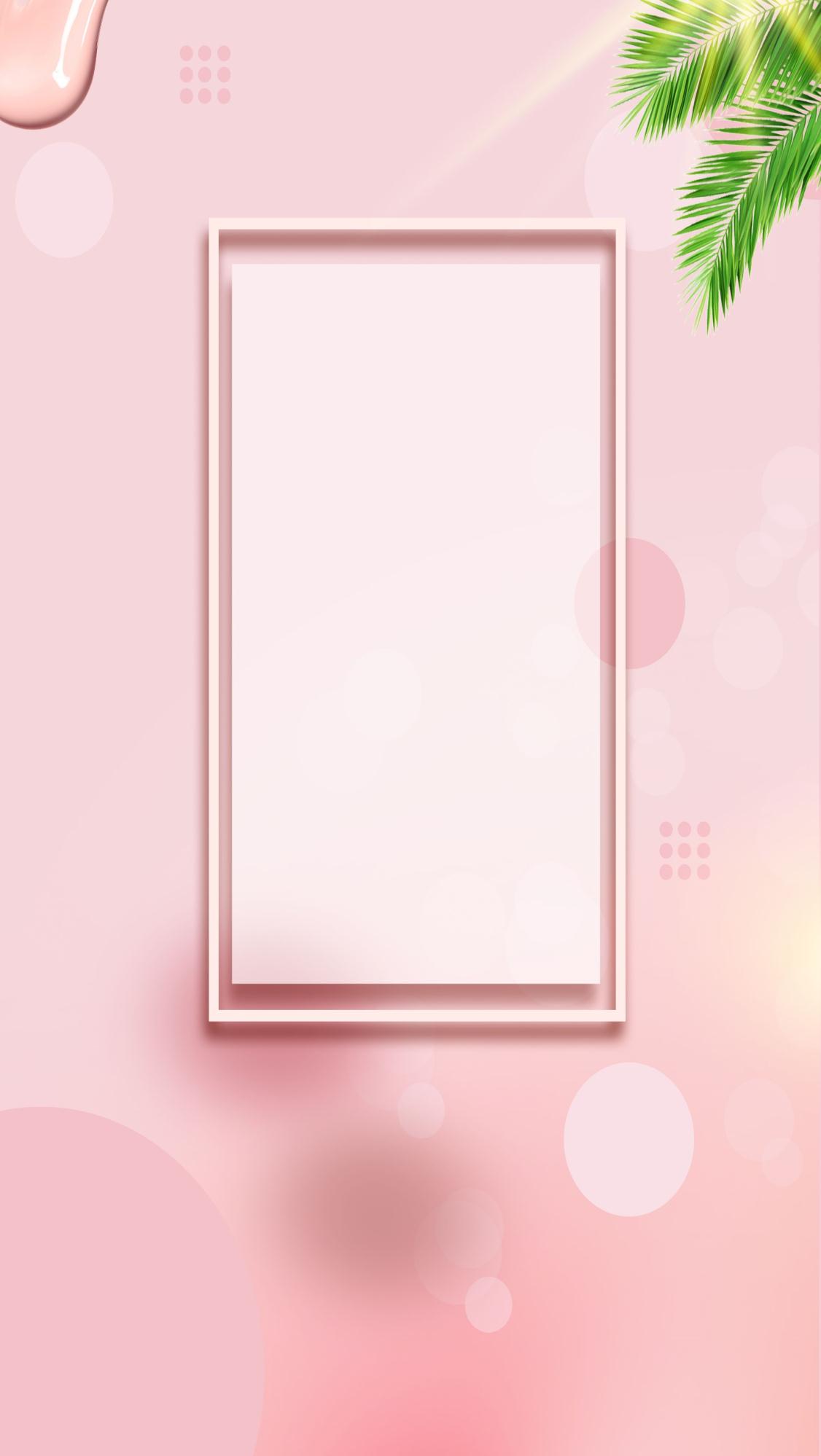 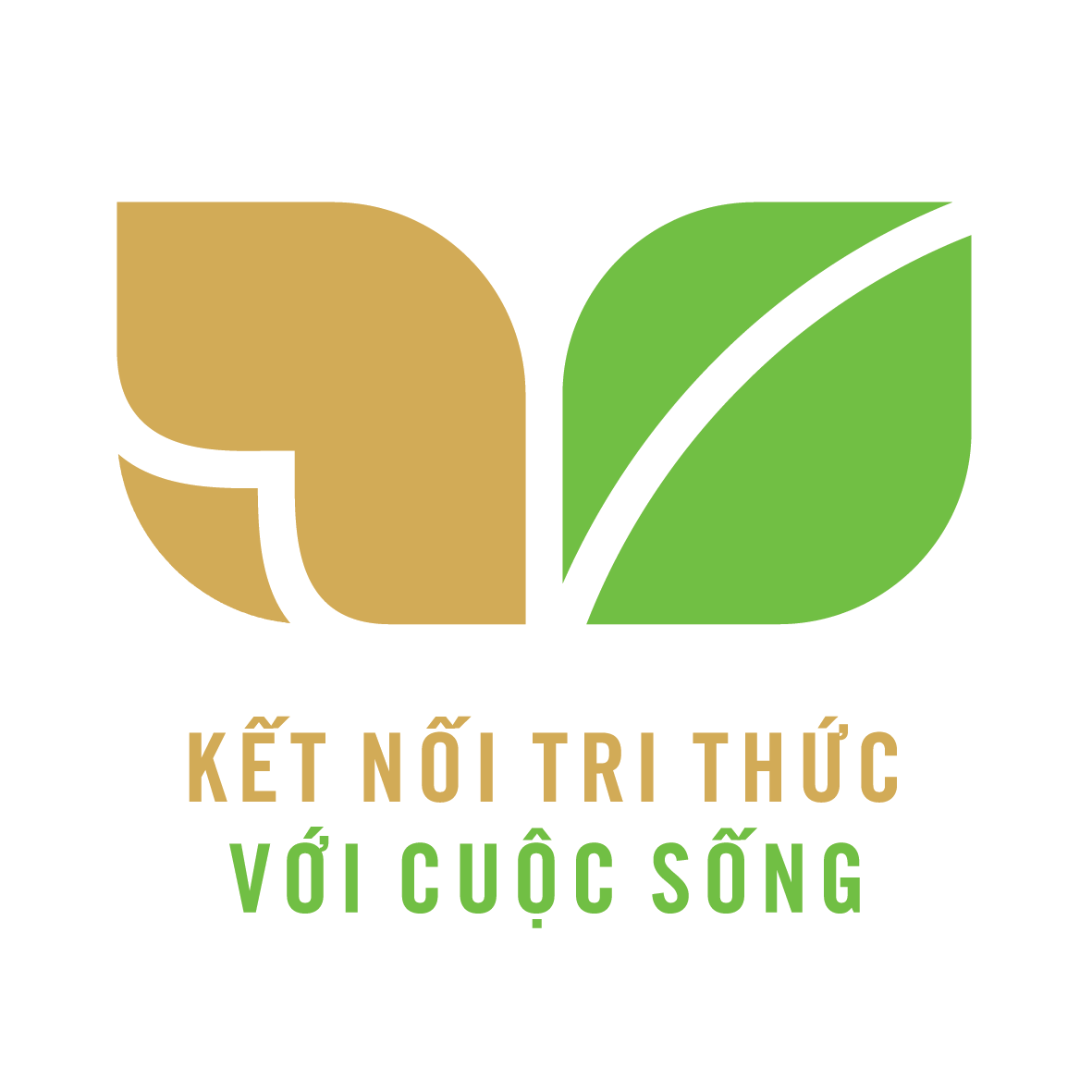 CỦNG CỐ BÀI HỌC
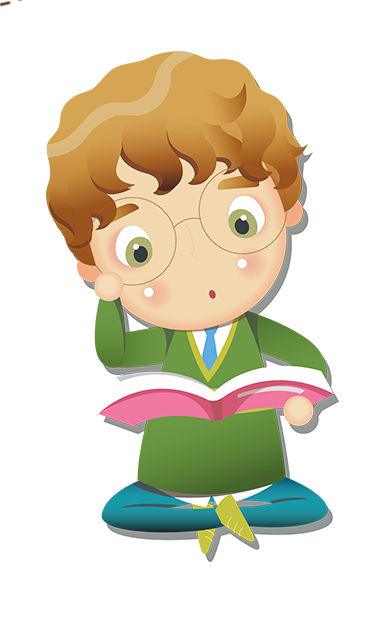 [Speaker Notes: Bài giảng thiết kế bởi: Hương Thảo - tranthao121006@gmail.com]